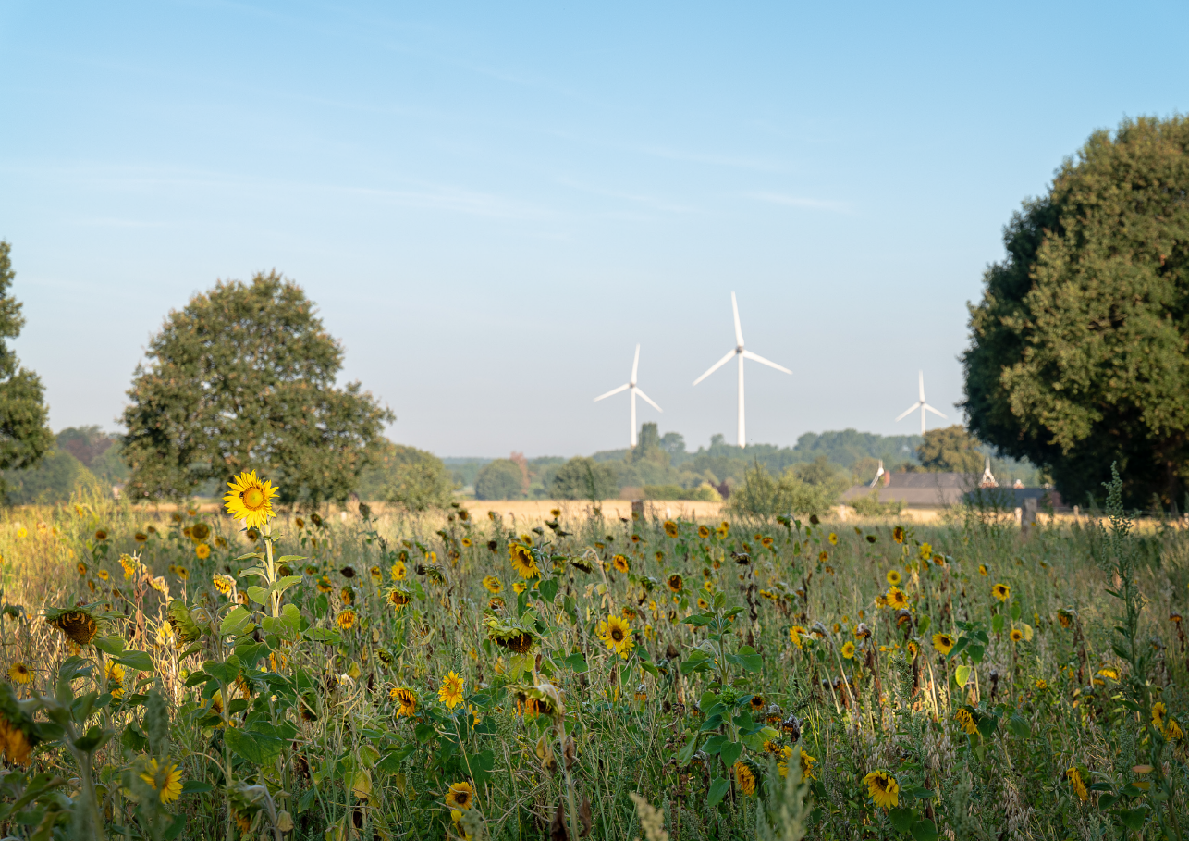 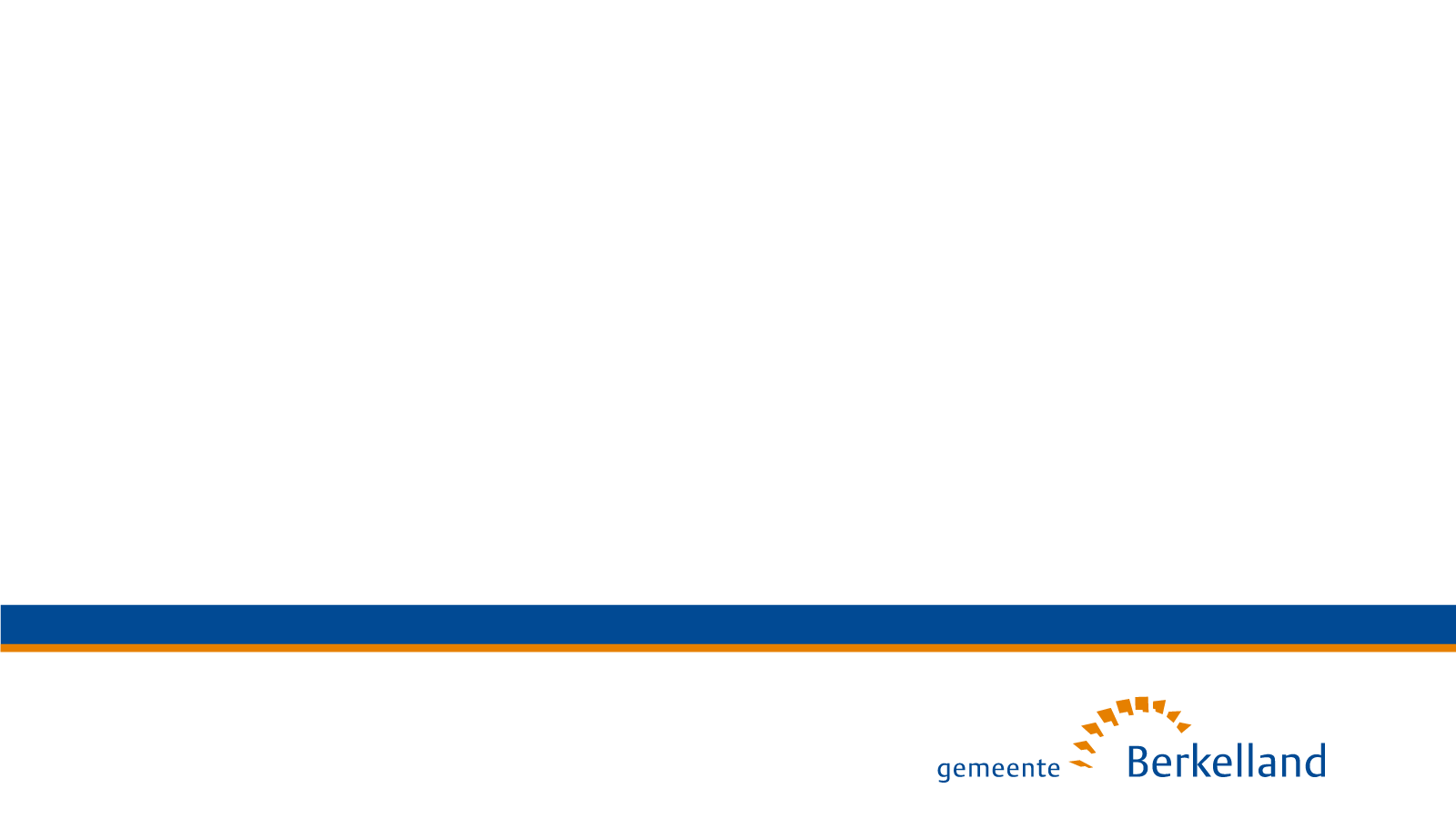 Thema-avond windenergie & volksgezondheidZoekgebied K - Oost Gelre en Berkelland

16 maart 2023
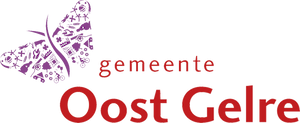 [Speaker Notes: Sheet Erik 

- Welkom
- Met wie zijn we hier vanavond
Doel avond: focus op thema
Vanavond weer geluidsopname – bezwaar tegen versturen per verslag? Bezwaar tegen openbaar maken (online delen)?]
Programma
Thema-avond windenergie & volksgezondheid

16 maart 2023
Welkomstwoord wethouders
Duco van Dijk – Adviesbureau Bosch & van Rijn
Introductie GGD 
Persoonlijk in gesprek
Visuele demonstratie 
Bosch & Van Rijn
GGD
Gemeenten
Afsluiting (rond 22u)
[Speaker Notes: Sheet Erik

Doorloop programma
Aanpassing in opzet avond
Plenaire sessie: inleiding op het onderwerp door sprekers. 
Daarna in ‘marktsetting’ ruimte voor vragen/reacties. 
We maken een verslag op hoofdlijnen van reacties, zodat u reacties van anderen kunt inzien]
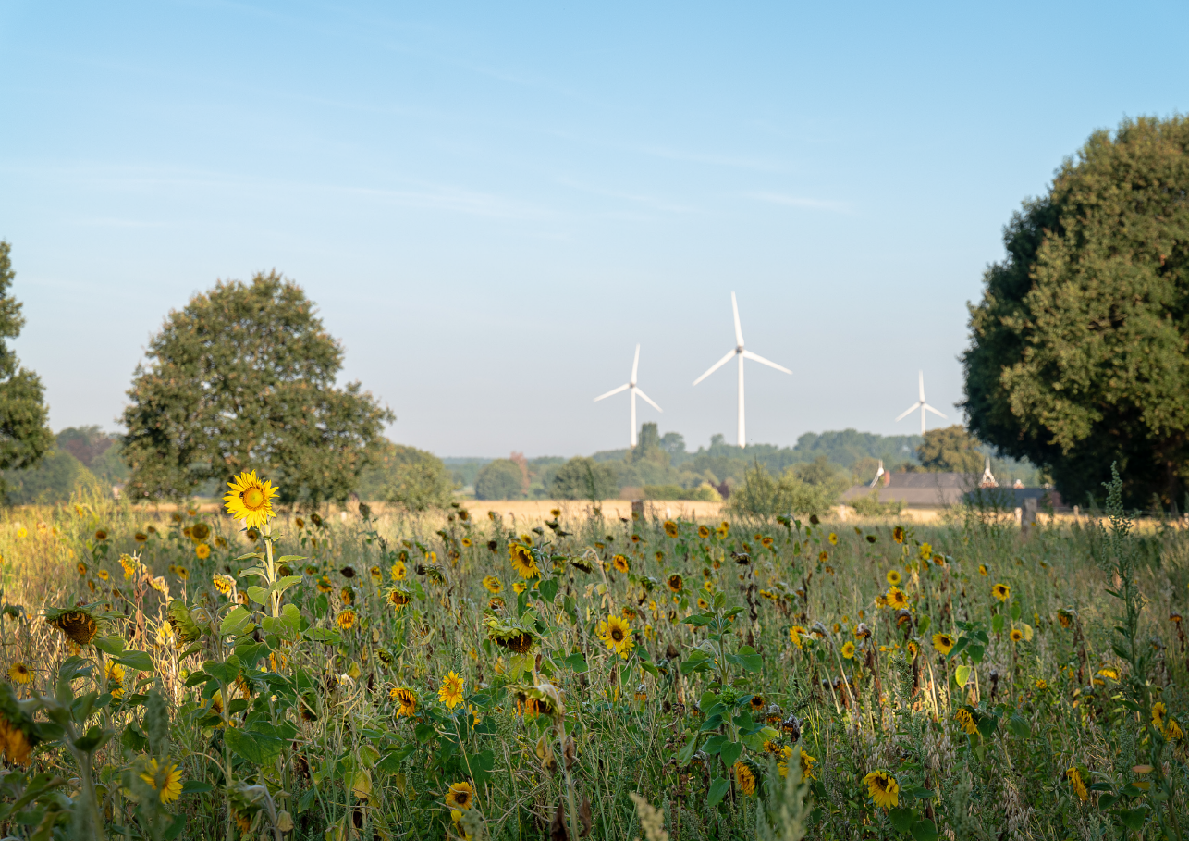 Welkomstwoord
Jos Hoenderboom – wethouder gemeente Oost Gelre 

Betsy Wormgoor – wethouder gemeente Berkelland
[Speaker Notes: Sheet Erik 

- Welkom
- Met wie zijn we hier vanavond
Doel avond: focus op thema
Vanavond weer geluidsopname – bezwaar tegen versturen per verslag? Bezwaar tegen openbaar maken (online delen)?]
Milieunormen windturbines
Duco van Dijk
16 maart 2023
Inhoud
Normering milieueffecten windturbines
Geluid
Slagschaduw
Obstakelverlichting
Normering milieueffecten windturbines
Huidige normen (geluid, slagschaduw) niet van toepassing (RvS, 2021)

Niet omdat de normen niet goed waren, maar omdat een planMER ontbrak

Rijk voert planMER uit voor nieuwe normen windturbines
Ontwerp AMvB deze maand verwacht
Besluit begin 2024

Tot dan kunnen gemeenten zelf normen stellen, maar die moeten wel goed zijn gemotiveerd!
Geluid van windturbines
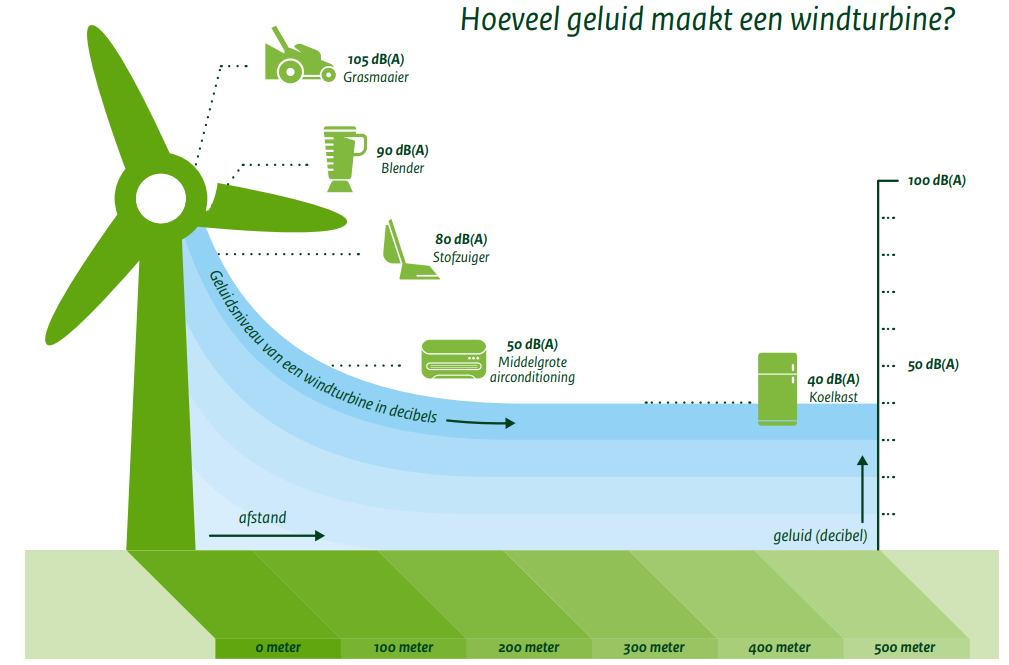 Hoe groter de afstand, hoe lager het geluidsniveau.

Maar andere factoren zijn ook belangrijk:
Windaanbod (hogere windsnelheid betekent meer geluid)
Bodem (geluid over harde ondergrond draagt verder)
Aantal windturbines (beperkt effect!)
Maar vooral:
Windturbinetype. Kan 10 dB in bronsterkte schelen!

Ook van belang:
Hoger is niet per se luider
Ga in gesprek met gemeente en ontwikkelaar
Geluid van windturbines
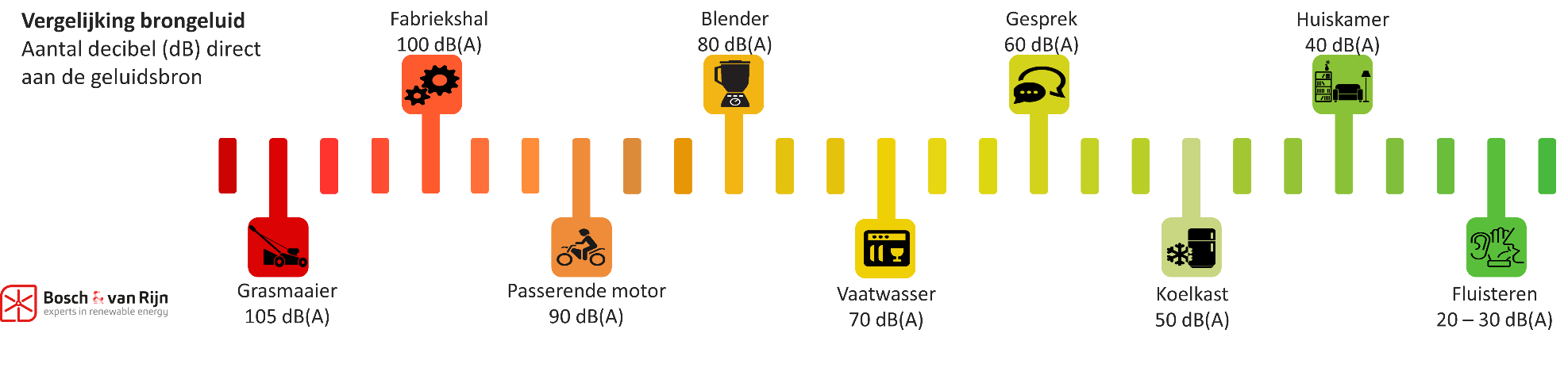 Windturbinegeluid bij nabijgelegen woningen: 
ca. 38-44 dB(A) op vol vermogen
Bronsterkte windturbines: 
ca. 101-106 dB(A) op vol vermogen
Geluid van windturbines
Uit onderzoek blijkt: beleving speelt grote rol

Normering complex, strenger dan wegverkeer

Windturbines veroorzaken geen extreme piekbelasting (anders dan bv. verkeer)

Norm altijd afweging tussen bescherming leefomgeving en ruimte voor activiteiten

Atlas Leefomgeving: 10% ervaart ernstige hinder van wegverkeer, 0,4% ervaart ernstige hinder van windturbines. Dat is een landelijk gemiddelde, in de directe omgeving van een windturbine kan meer hinder voorkomen.
Laagfrequent geluid (LFG)
Alle geluidbronnen produceren laagfrequent en infrageluid
Geluid in het lage spectrum van de bandbreedte (tot 100 Hz)
LFG is hoorbaar, infrasoon geluid niet

Aandeel LFG en infrageluid windturbines vergelijkbaar met andere geluidbronnen zoals wegen

Geen andere effecten dan ‘gewoon’ geluid (RIVM, 2018)
Slagschaduw
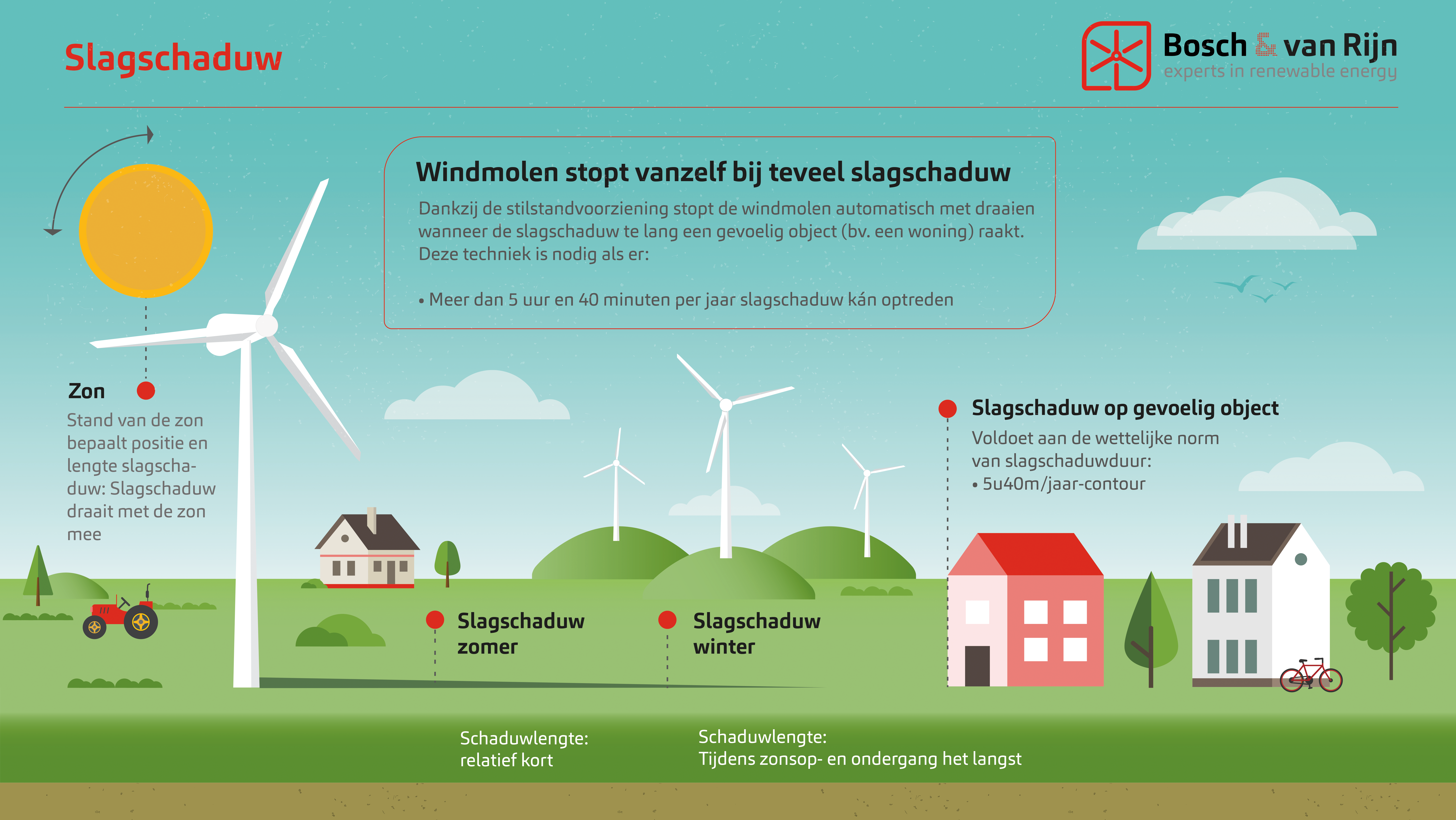 Vooral in herfst en vroege voorjaar
Oude norm was max. 5 uur 40 min per jaar

Goed te regelen, denk aan:
Stilstandregeling
Uitknop

Ga in gesprek met gemeente en ontwikkelaar!
Obstakelverlichting
Windturbines met tiphoogte > 150 meter moeten obstakelverlichting hebben

Normaal: knipperend. Steeds vaker: vastbrandend

Komt eraan: naderingsradardetectie met radar of transponder
Nu nog als pilots (windpark Krammer, windpark Fryslân)
Wetgeving in voorbereiding
Dank voor uw aandacht!

www.boschenvanrijn.nl

        @DucovanDijk
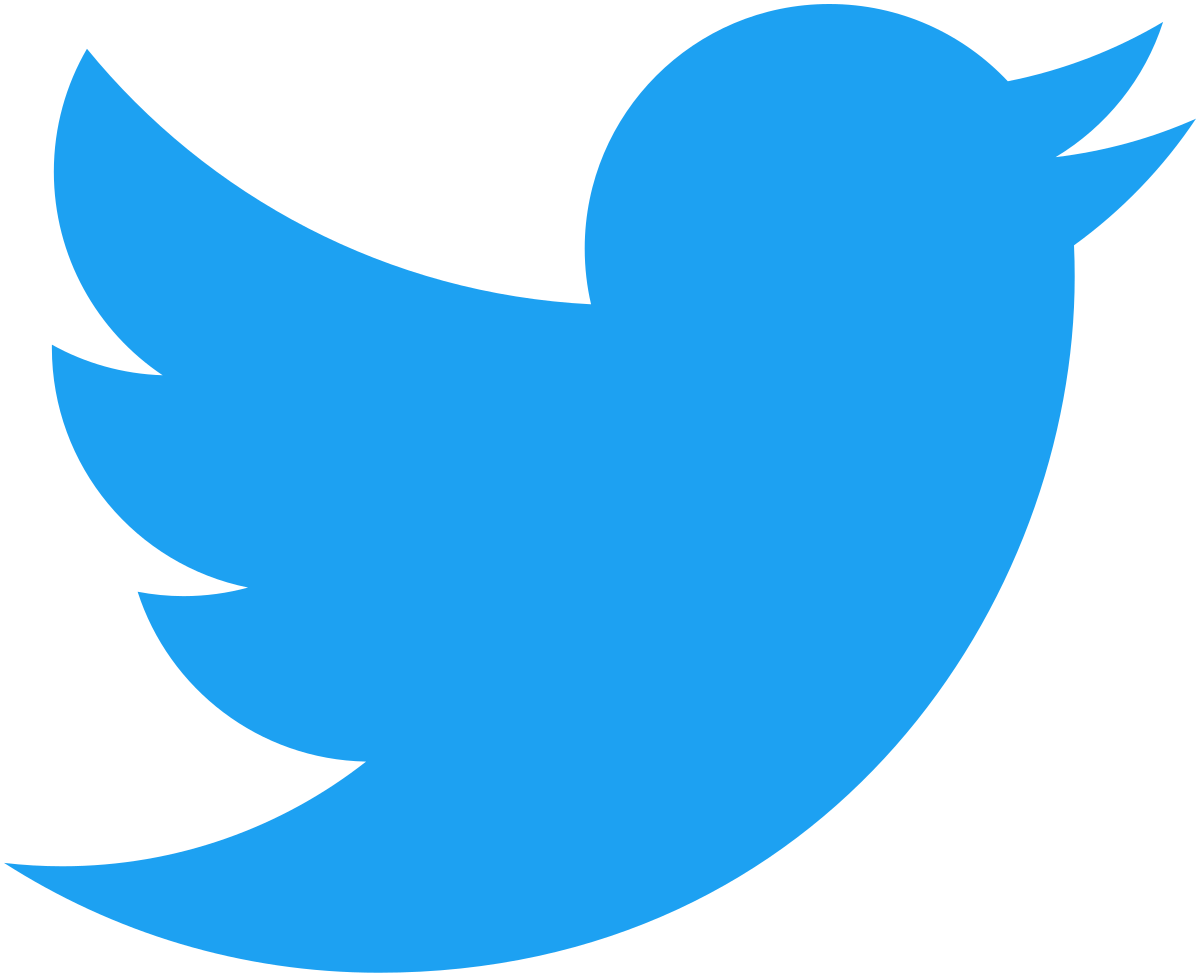 Vervolgstappen zoekgebied K
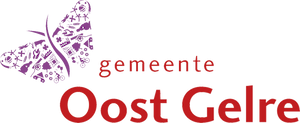 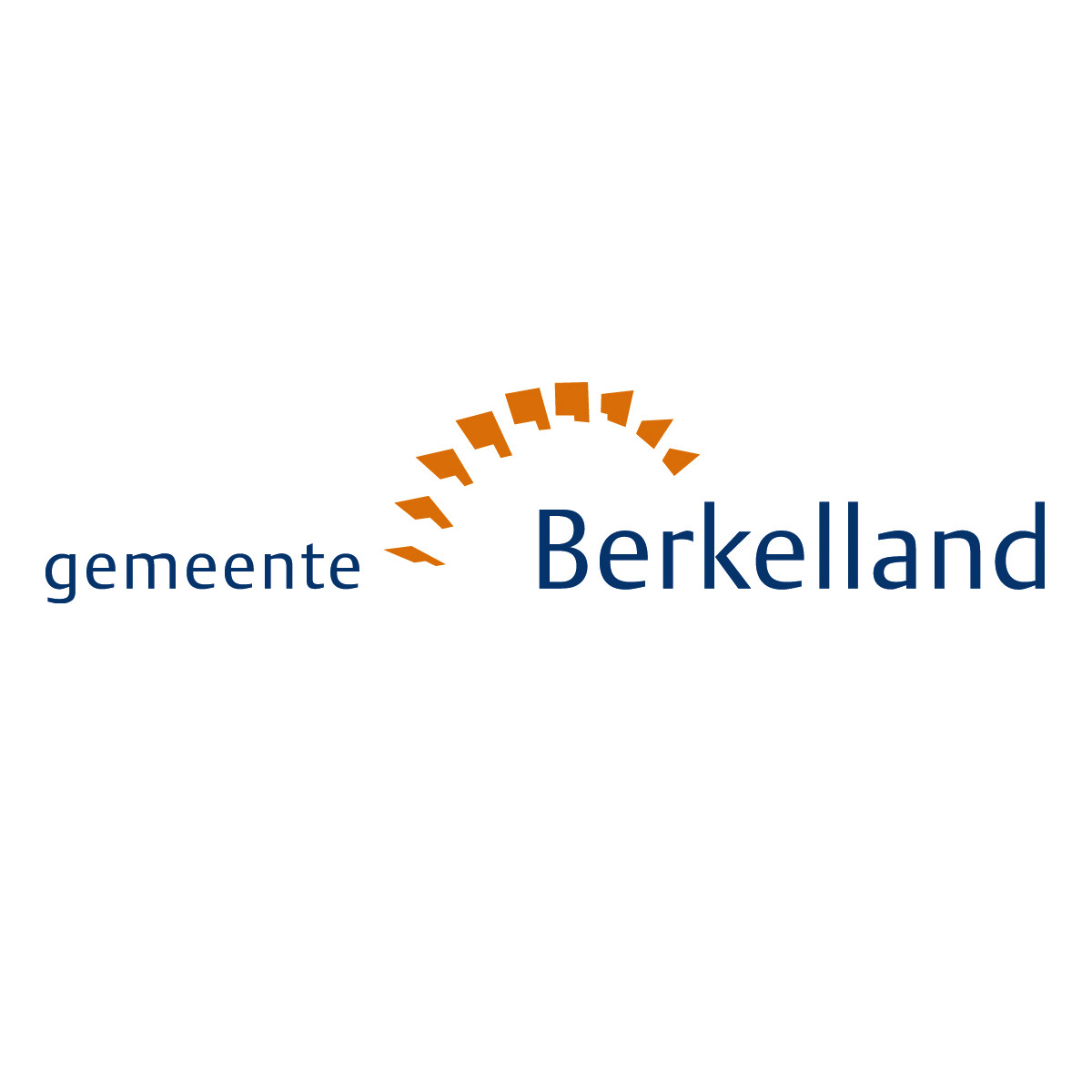 [Speaker Notes: Sheet Erik

Vervolgstappen tot vaststelling beleid
Afgelopen week: excursie naar windpark – mogelijk nog een andere datum voor mensen die niet konden
Planning 80% versie verschuift naar mei 
Planning definitief beleidskader verschuift tot na de zomervakantie
Voor zoekgebied I in Oost Gelre loopt ook nog een proces]
Verder in gesprek
Visuele demonstratie
Windplanner van The Imagineers – Ernest Dik

Geluid en norm
Adviesbureau Bosch & van Rijn

Windmolens en volksgezondheid
GGD Noord- en Oost-Gelderland

Windbeleid
Gemeenten Berkelland & Oost Gelre
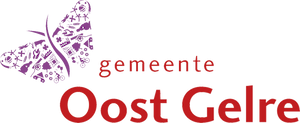 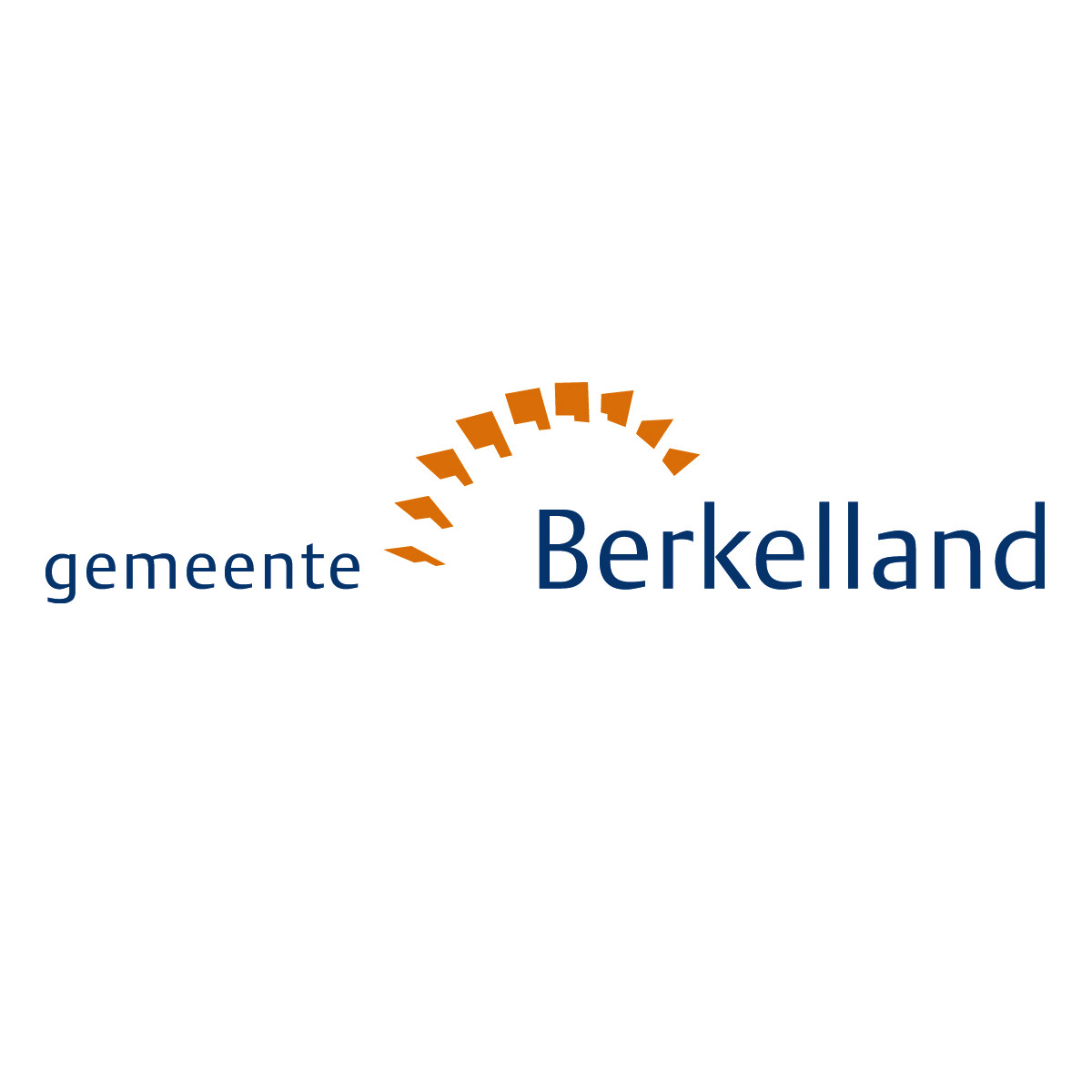 [Speaker Notes: Sheet Erik

Toelichting waar je in de zaal terecht kunt voor vragen]
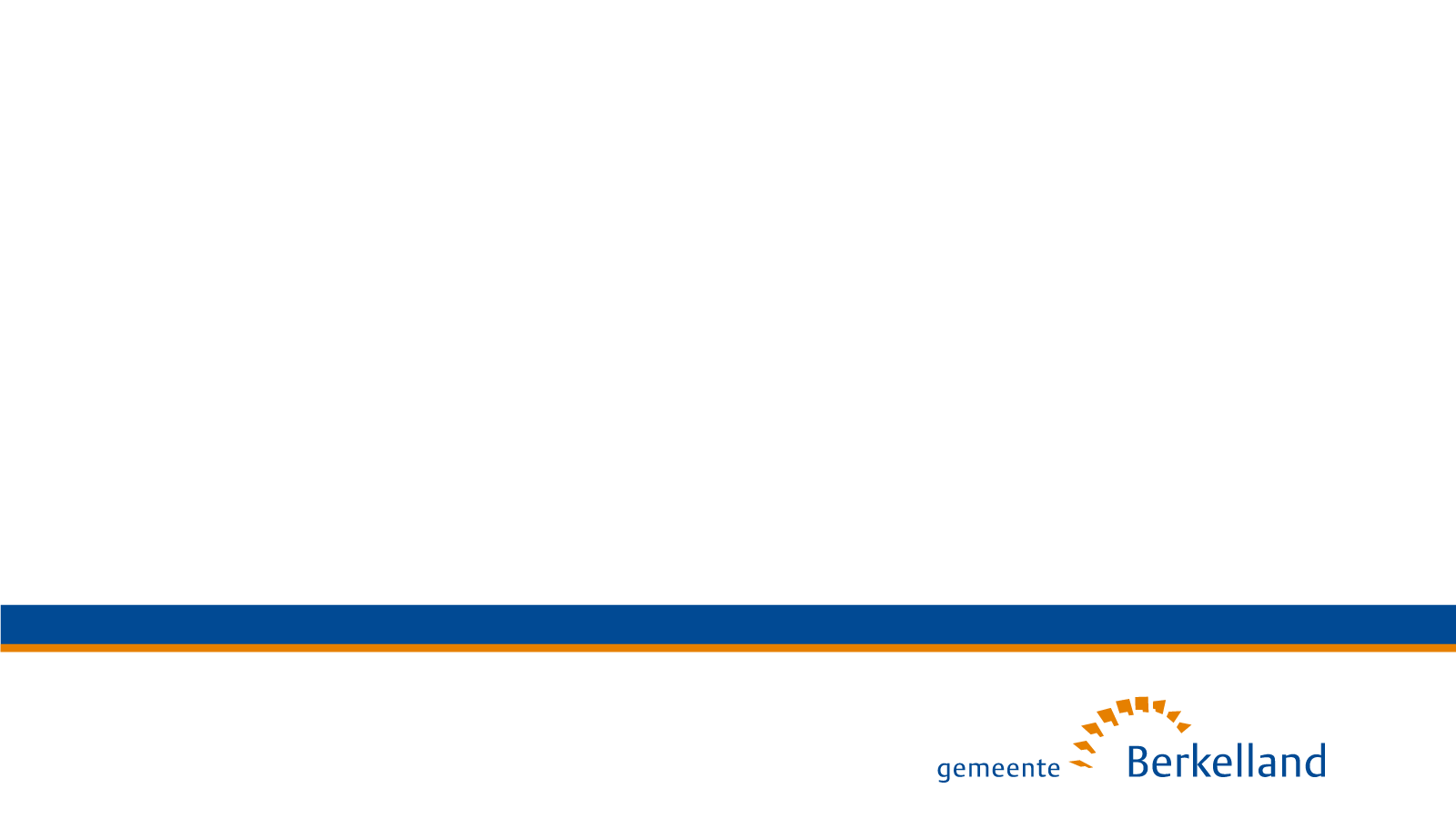 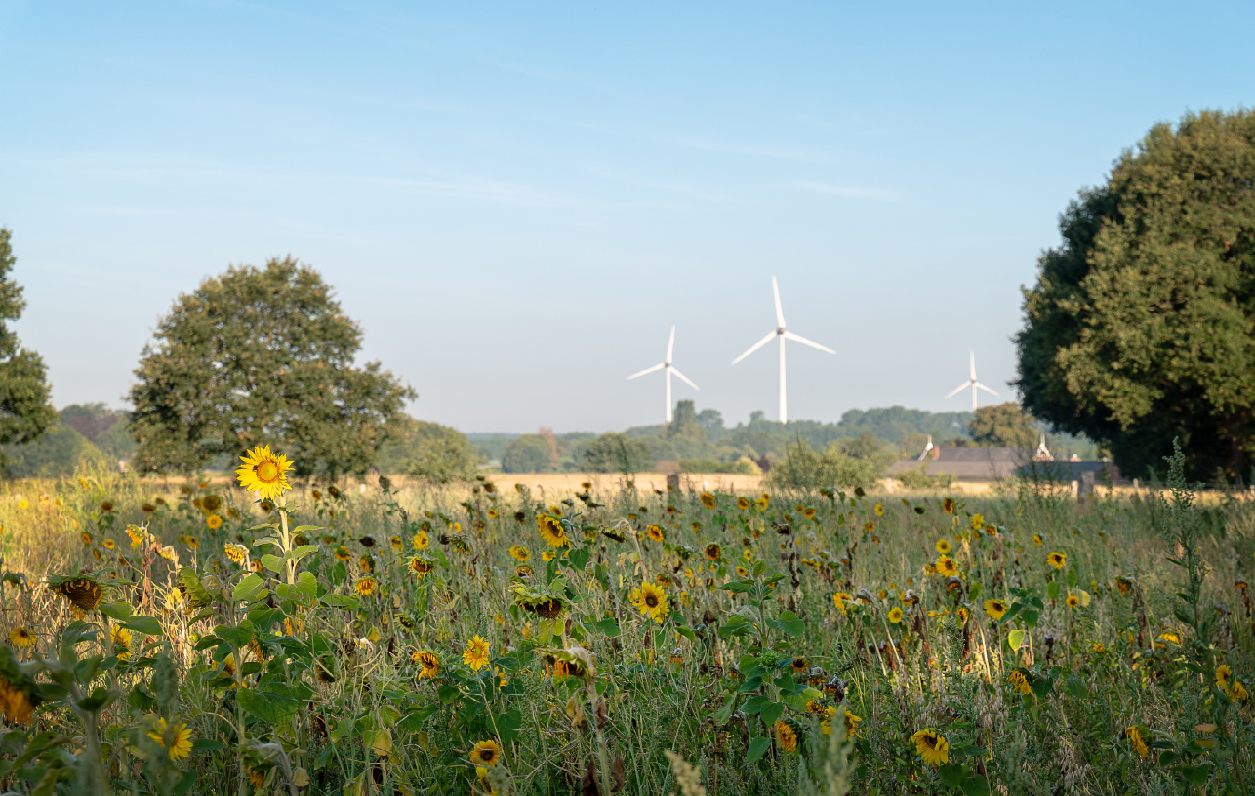 Bedankt voor uw komst!
Meer informatie
www.energieneutraaloostgelre.nl  
www.gemeenteberkelland.nl/zoekgebiedk
www.ggdleefomgeving.nl 

Heeft u vragen?energieneutraal@oostgelre.nl
info@gemeenteberkelland.nl
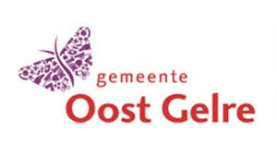 [Speaker Notes: Erik]